12Cの低エネルギー励起状態の３a模型計算
法政大学　　石川壮一
RCNP研究会「核子・ハイペロン多体系におけるクラスター現象」
関東学院大学　KGU関内メディアセンター
2013.7.26-7.27
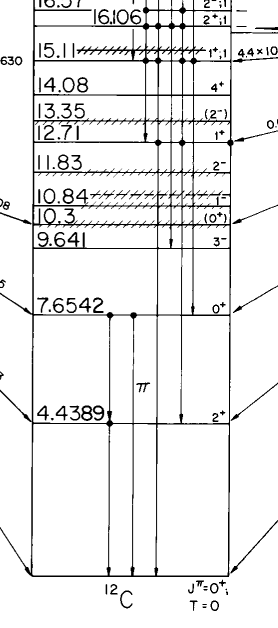 １．はじめに
12C原子核の低エネルギー状態の研究　　    束縛状態、共鳴状態　（、3a連続状態）
原子核物理学的興味　　構造と反応
天体物理学的興味 　　3a反応（炭素合成）
　　T < 108 K 　　              Direct 3-body　108 K < T < 2 109 K   Hoyle resonance (Er = 380 keV) T > 2 109 K             　12C higher resonances
02+  resonance
(Hoyle) state
a+a+a
21+ bound 
 state
01+ bound 
 state
3a模型による12C低エネルギー連続状態の研究

電磁気相互作用、あるいは単極子演算子による12C束縛状態の３a分解反応          12C(21+) + g(E2)             a + a + a (L0=0)　　     12C(01+) + (Monopole)   a + a + a (L0=0)　  　   12C(01+) + g(E2)             a + a + a (L0=2) 　　　      波動関数の定義　　　      分解断面積（応答関数、強度関数）の計算

局所aaポテンシャル＋３a力による Faddeev３体計算　　　ポテンシャルモデルの違い
3a反応率の計算
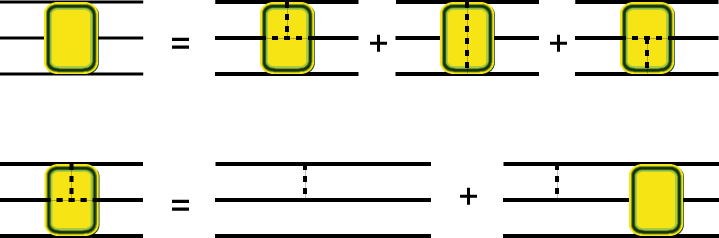 2. Formalism
y
x
Inverse reaction: Photo induced 3a breakup of 12C(2+) 



Wave function for (photo-) disintegration process
Faddeev eq. (1961) [1]:Multiple scattering with rearrangements
1
                2



     3
1
                2


     3
1
                 2


     3
Channel-1
Channel-3
Channel-2
[1] L.D. Faddeev, Soviet Phys. JETP 12 (1961) 1041
6
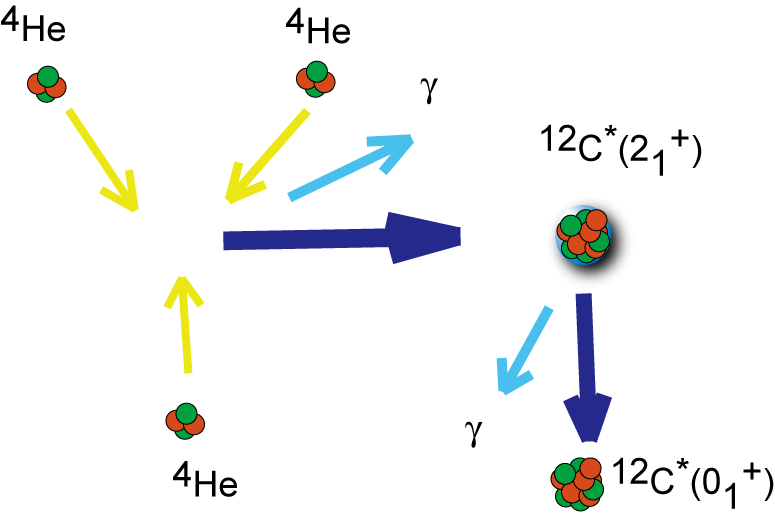 3. CalculationS and results
a-a potential
Shallow a-a potential (no forbidden state)
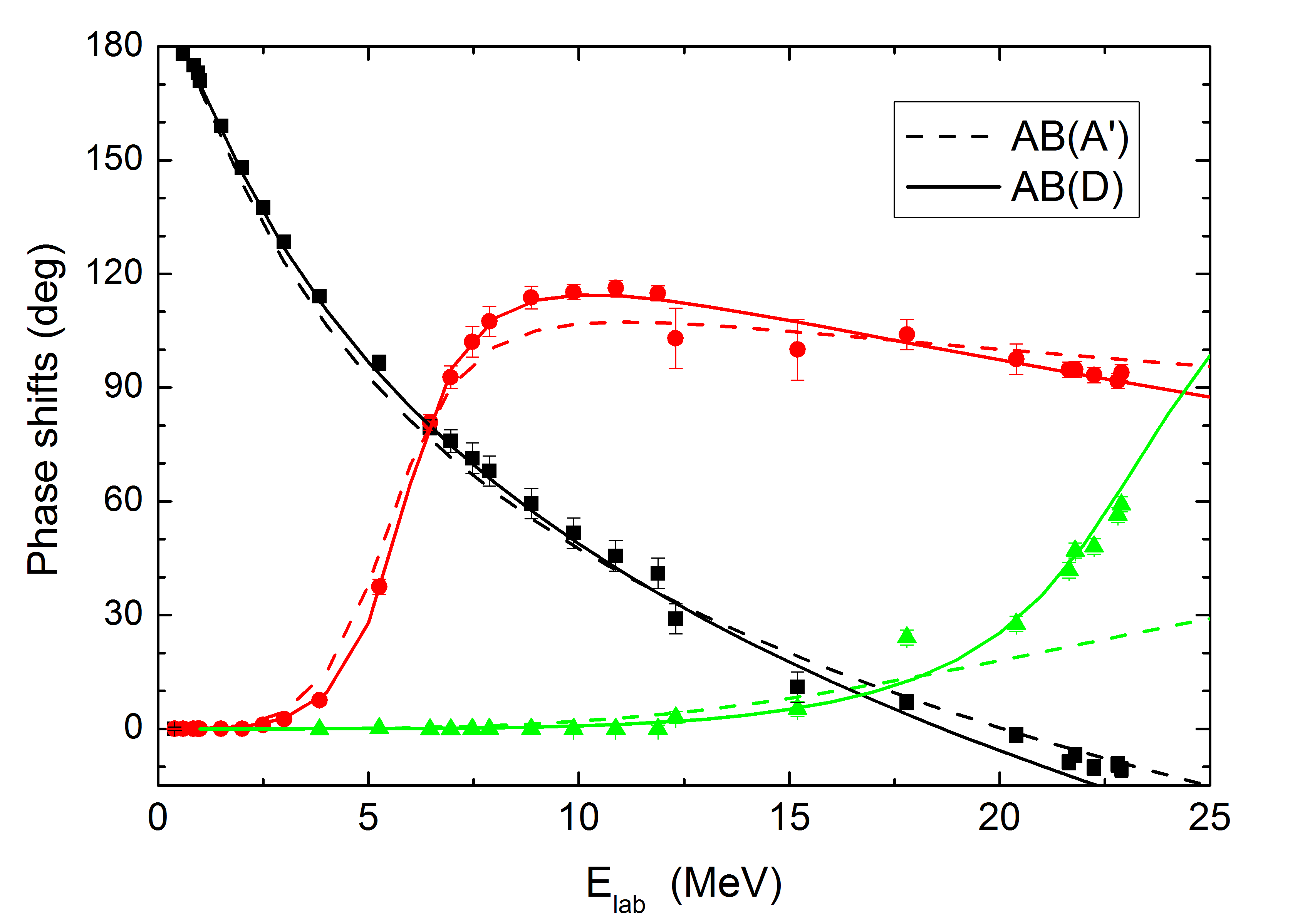 L=0
L=2
L=4
3a-potential
“Phenomenological”
     - Functional form,      - Angular momentum dependence     - Range parameter     - Strength parameter

“Physical origin ?”
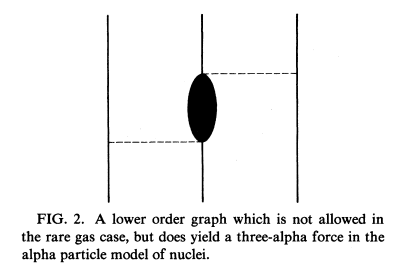 O. Portilho, D. Agrello, and S. Coon, PRC 27, 2923 (1983).
a-a-a Potentials [1][2]
[1] D.V. Fedorov and A. S. Jensen, PLB 389 (1996) 631
[2] O.Portilho, D.A. Agrello, and S.A. Coon, PRC 27 (1983)2923
AB(D) + D
AB(D) + VL 
AB(D) + VS 

AB(A’) + D
results
12C(21+) + g(E2)  a + a + a (L=0)
AB(D) + D      AB(D) + VL     AB(D) + VS              AB(A’) + D
02+
03+
04+
ds/dEaa for 3-a decay of Hoyle state
12C(01+) + (Monopole)   a + a + a (L=0)
AB(D) + D      AB(D) + VL     AB(D) + VS              AB(A’) + D
02+
04+
03+
12C(01+) + g(E2)  a + a + a (L=2)
AB(D) + D      AB(D) + VL     AB(D) + VS              AB(A’) + D
24+
22+
(23+)
Gg=0.1-0.2eV
Strength parameter of 3BP (L=2) is determined to reproduce 12C(21+) energy
3a 0+2 Resonance properties
17
Calculated 12C resonance parameters
aaa reaction rate
Inverse reaction: Photo induced 3a breakup of 12C


　　　12C(21+) + g(E2)  a + a + a (L=0)　　　　12C(01+) + g(E2)  a + a + a (L=2)
aaa reaction rate
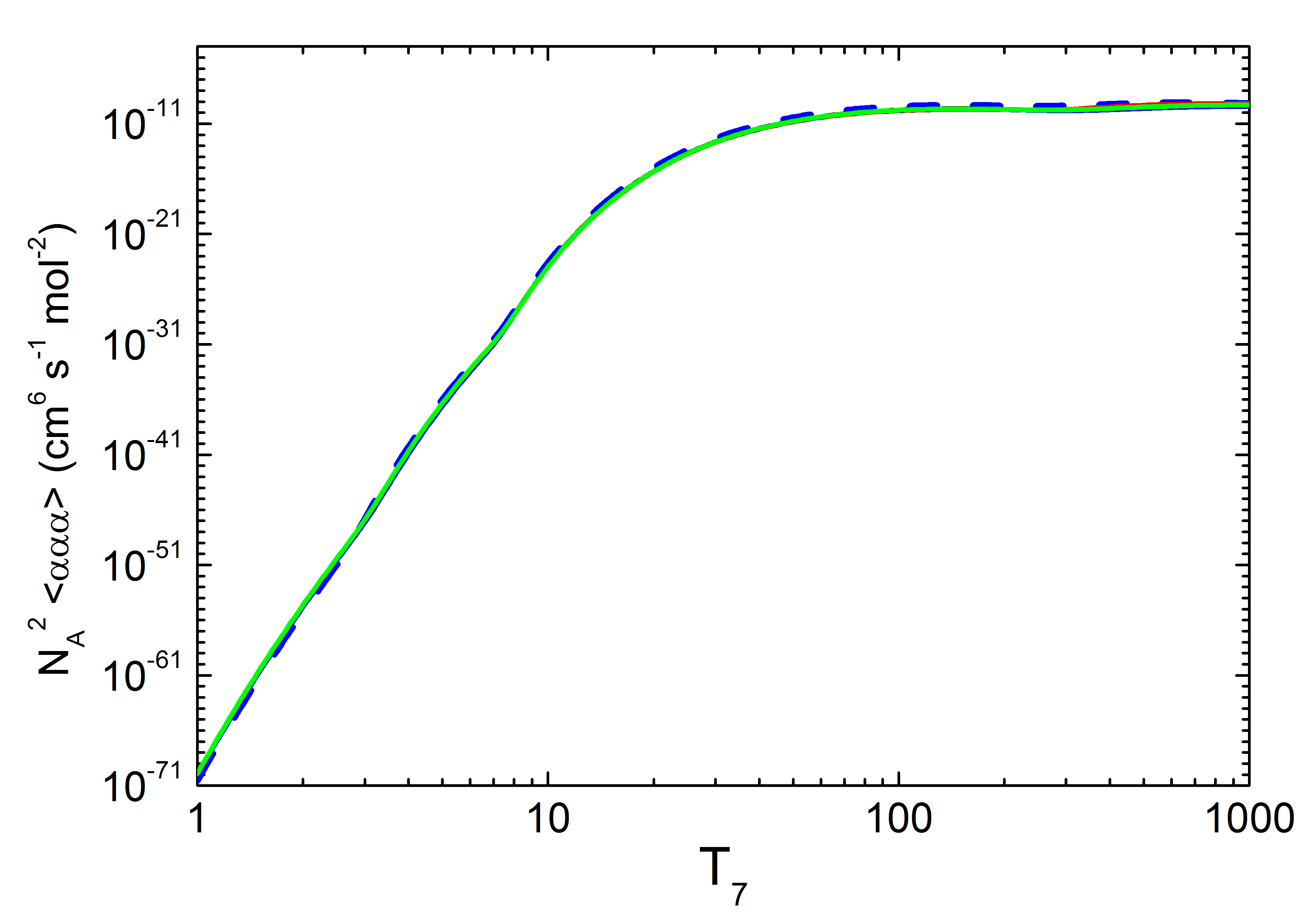 AB(D)+D
AB(D)+VL
AB(D)+VS
AB(A’)+ D
- - - NACRE
is normalized with respect to the E2 transition strength.
AB(D)+D
AB(D)+VL
AB(D)+VS
AB(A’)+ D
aaa reaction rate  (Ratio to NACRE rate)
22+
Er (Ga)
1.95 (0.4)
2.0 (1.2)
2.2 (0.9)
2.35 (1.0)
L0=0 state
Fynbo et al. (Nature, 2005)
まとめ
12Cの3a模型計算　（束縛状態、連続状態）
Ali-Bodmer aaポテンシャル＋3aポテンシャル
12C(02+)[Hoyle resonance]、12C(21+)状態を再現するように３a力を調整
分解反応　　0+、　2+ 共鳴　（分解演算子、モデル依存性）
　　   12C(21+) + g(E2)  a + a + a (L0=0)　　   12C(01+) + (Monopole)   a + a + a (L0=0)　　   12C(01+) + g(E2)  a + a + a (L0=2)
3a反応率 (2 109 K < T <1010 K)    モデル依存性（22+共鳴の計算結果の差）